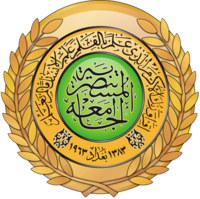 College of medicine Almustansiriyah University
Department of Surgery
ENT Unit
ENT – Diagrams
Dr Haider Alsarhan
ENT – Diagrams
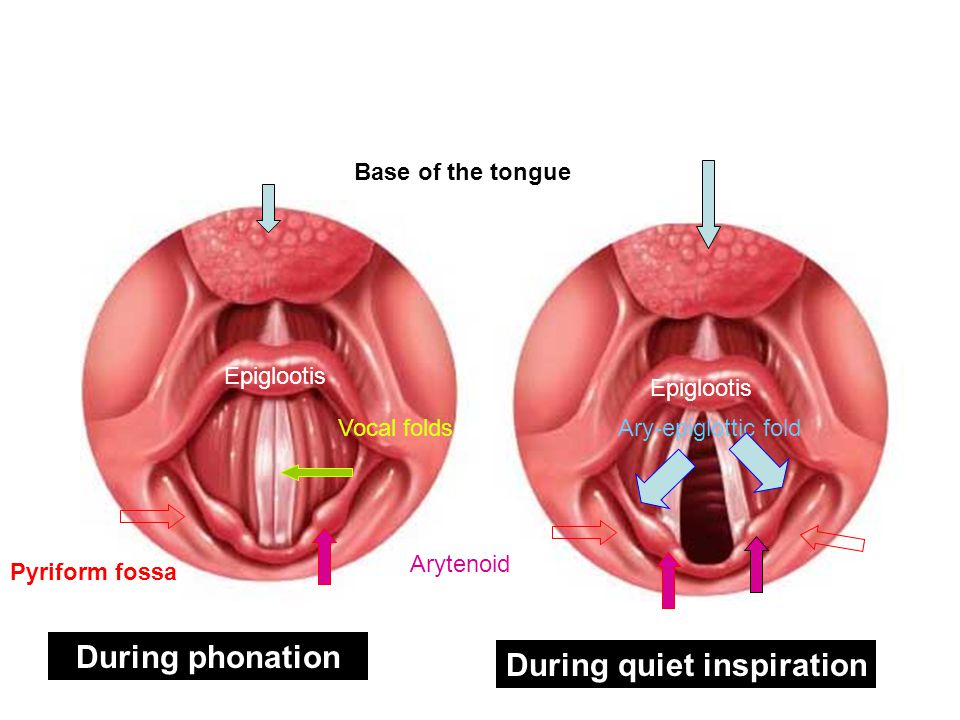 ENT – Diagrams
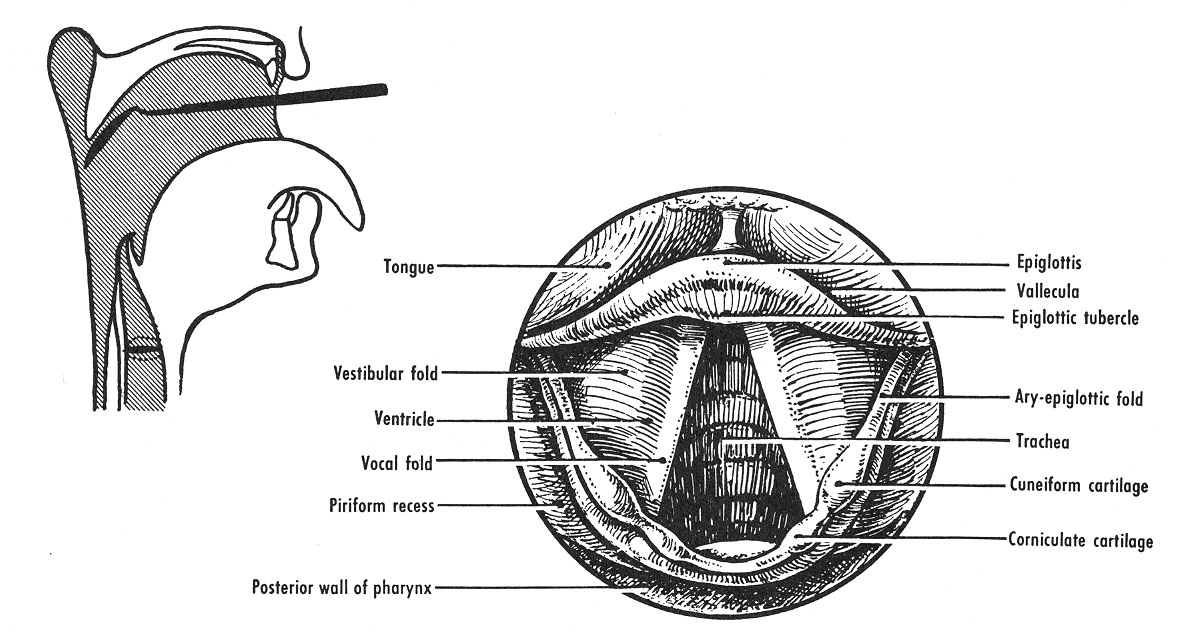 ENT – Diagrams
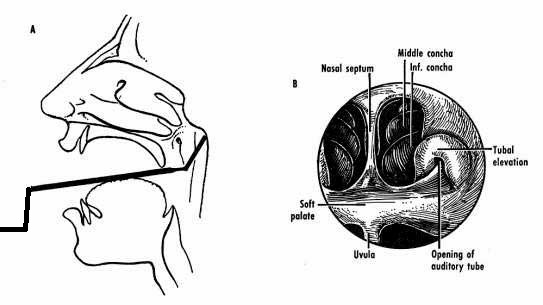 ENT – Diagrams
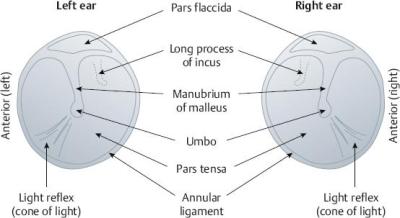 ENT – Diagrams
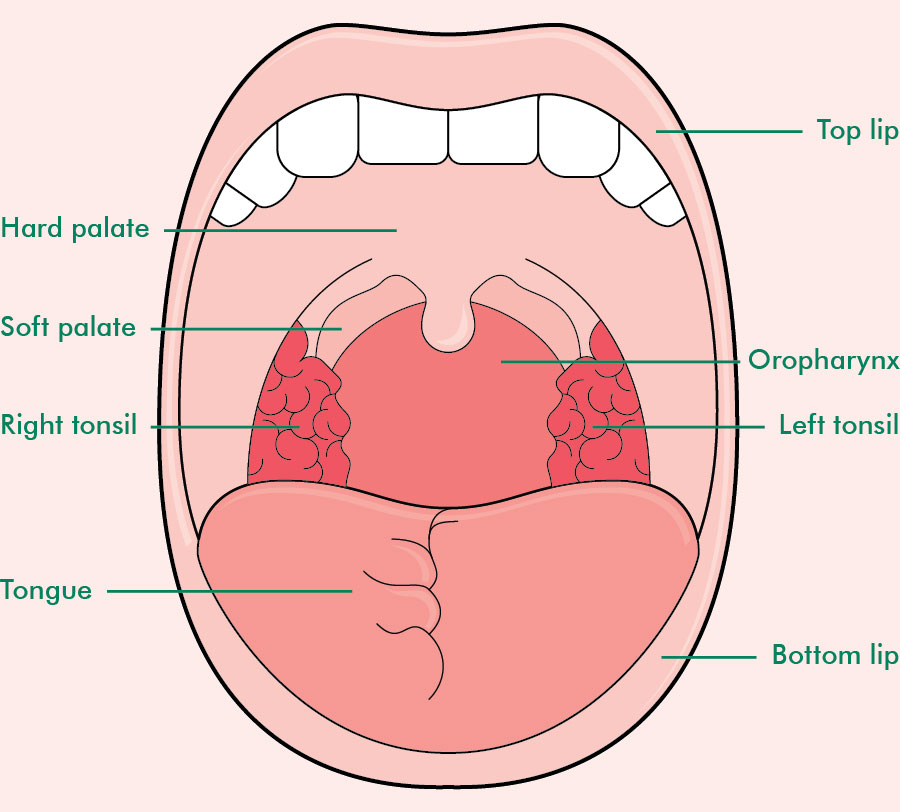